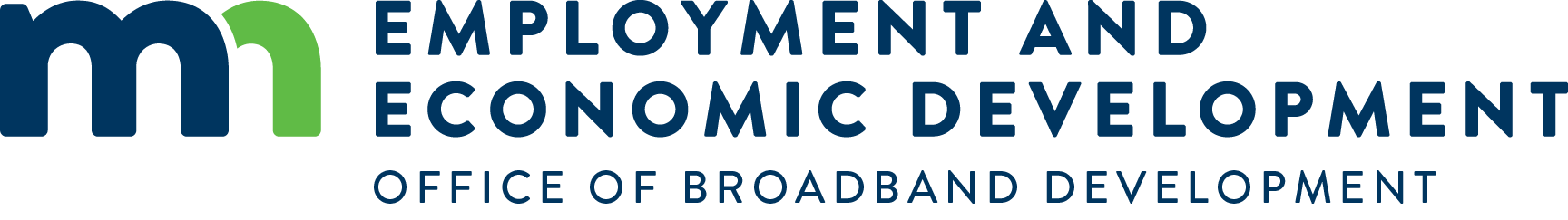 Broadband Navigator™
Challenge and Rebuttal Submission
The Broadband Navigator™
The Broadband Navigator consists of 3 distinct parts:
The Public Facing Map
Use the Public Facing Map to navigate your state’s broadband environment. This map is open to all users and the public.
The Challenge Hub
The public can submit speed tests and availability evidence submissions. Registered users can submit challenges through The Broadband Navigator™ Challenge Hub. The challenge hub will guide users through the evidence and challenge submission steps of the BEAD Challenge Process.
The Challenge Dashboard
This feature is available to all registered users and can be used to manage, view, and track challenges through their BEAD Challenge Process lifecycle.
Today, we will be focusing on the Challenge Dashboard for Broadband Providers
Recap: Using the Broadband Navigator Tools and Submitting a Challenge
Recap: The Public Facing Map
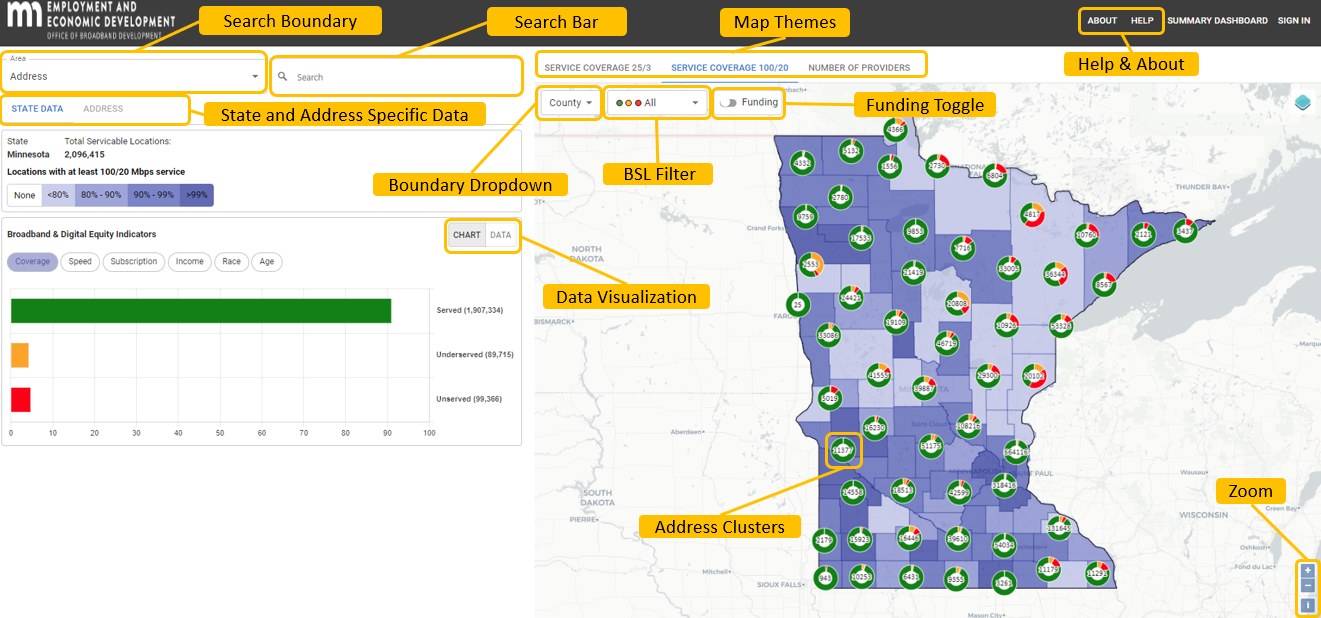 Finding the BSL
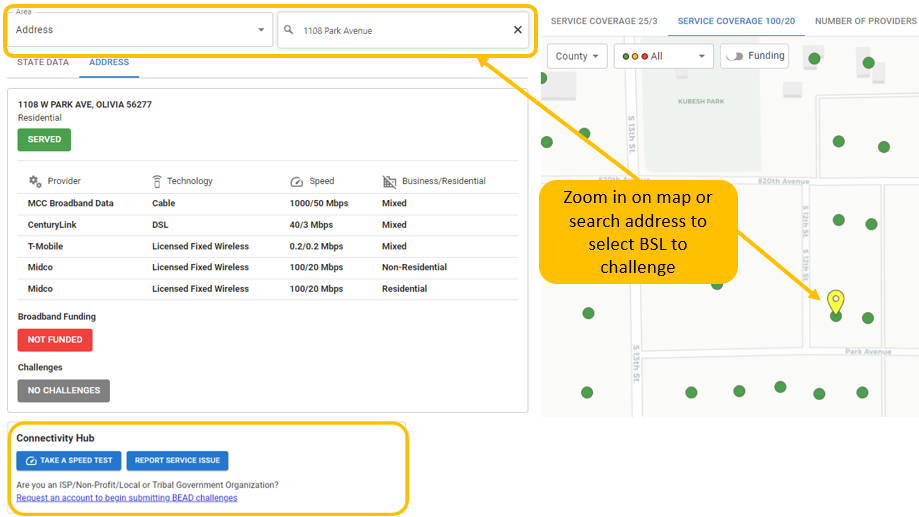 Using the Challenge Hub
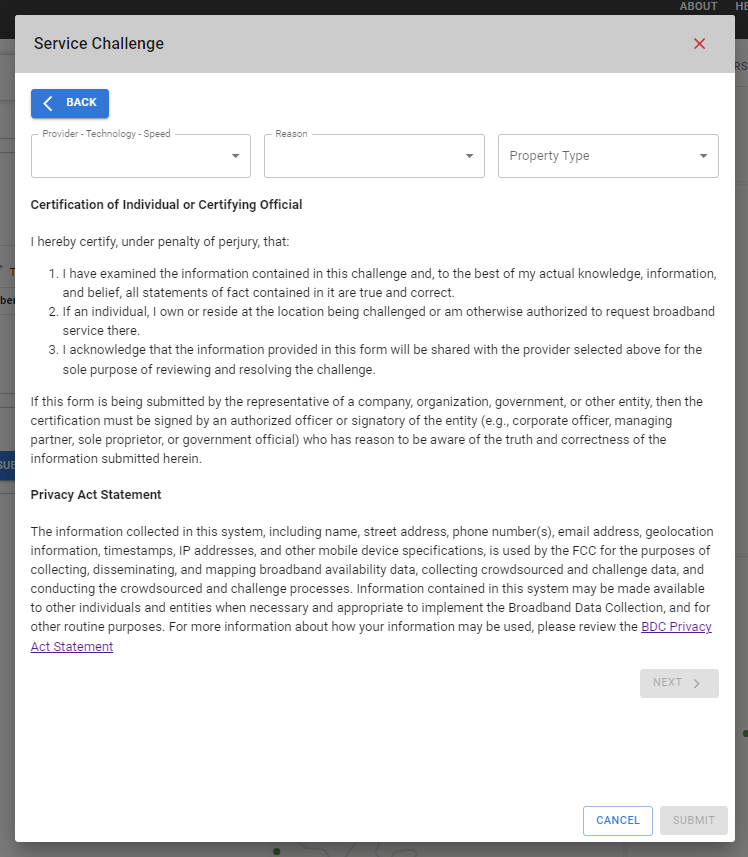 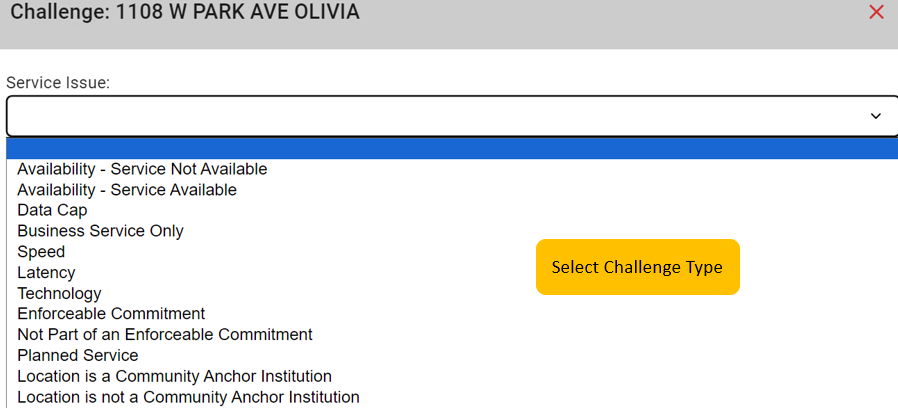 Submitting Evidence
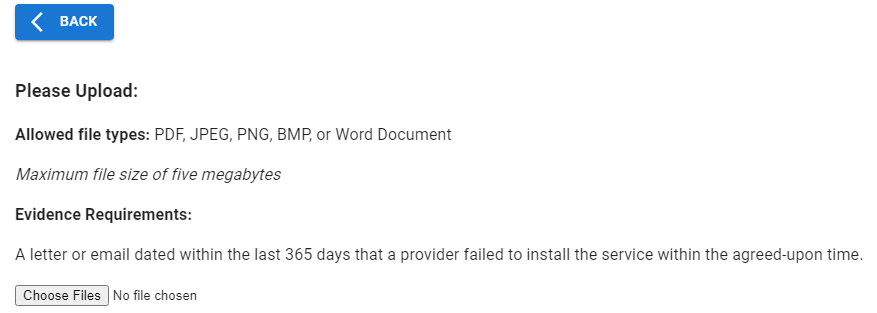 Upload Challenge Evidence
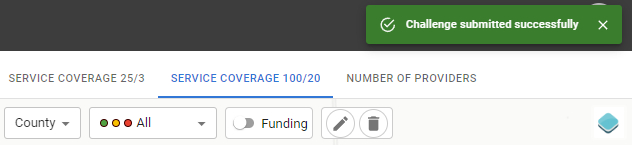 Bulk Challenge Submission
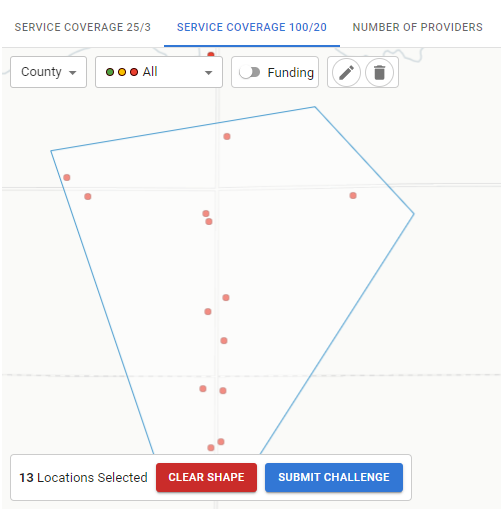 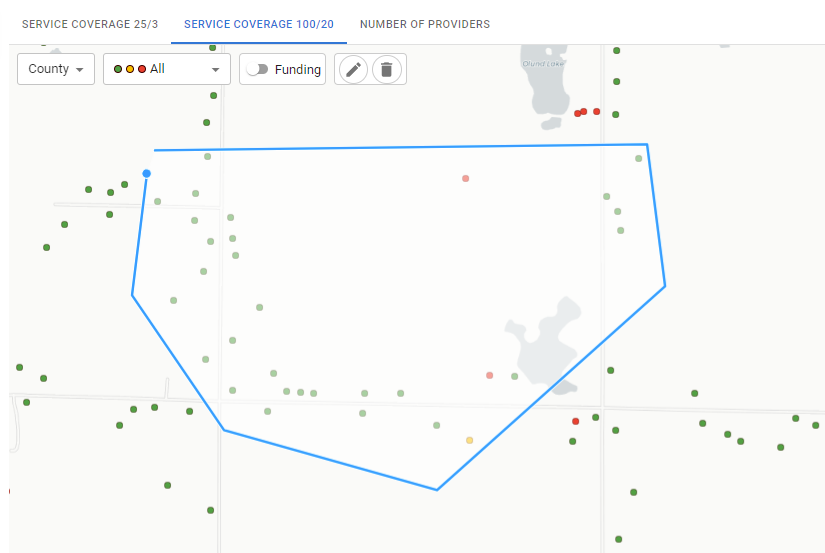 Delete Drawing
Draw Boundary
Once draw tool is selected, click for boundary starting point, turning point, and to connect to end point
Adjudicating a Challenge
The Challenge Dashboard
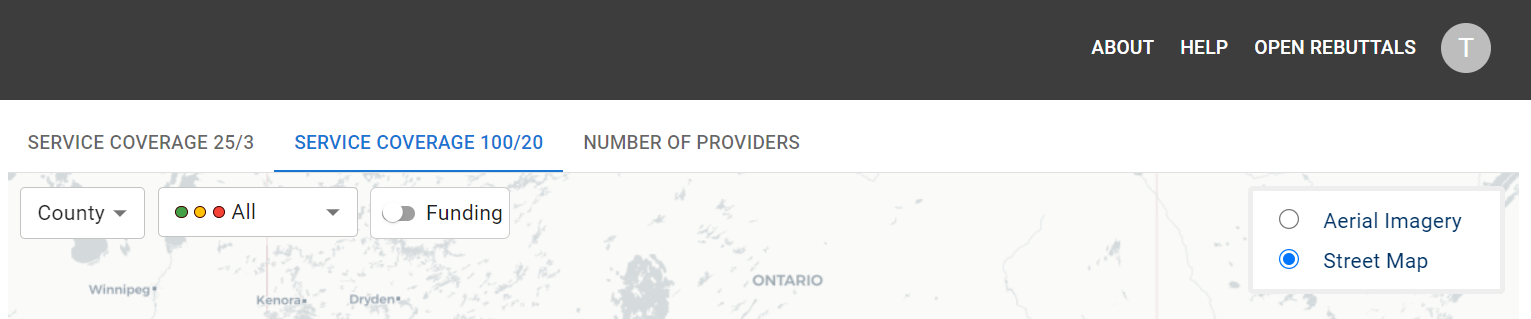 Access the challenge dashboard by selecting the user icon in the top right corner of the application.
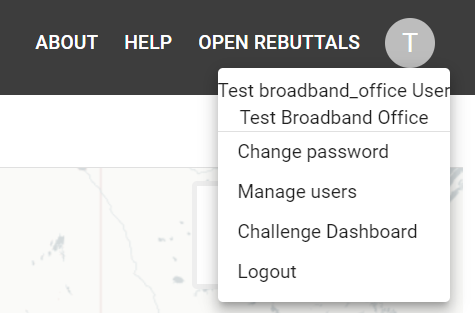 Select ‘Challenge Dashboard’ from the options on the dropdown.
Challenges
Review and manage all submitted challenges through the BEAD lifecycle!
​Review Challenge details:
Address
Challenger
Assignee
Bulk Challenge ID
Provider
Challenge ID
Challenge Type
Submitted Date
Actions
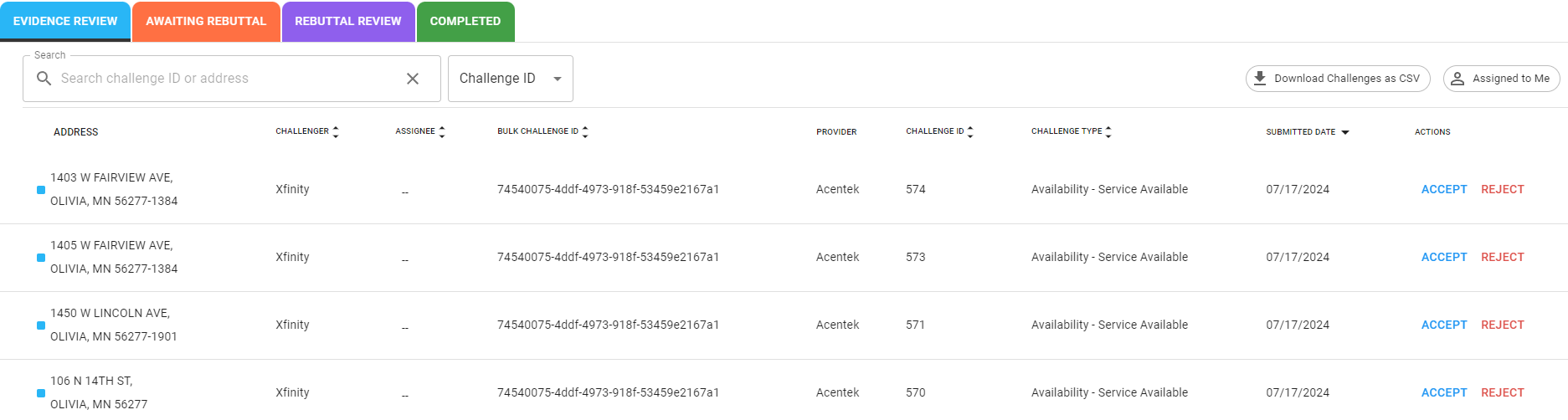 Search for a challenge by challenge ID or address.​
Select a challenge to initiate a pop-up window with more information on the challenge.​
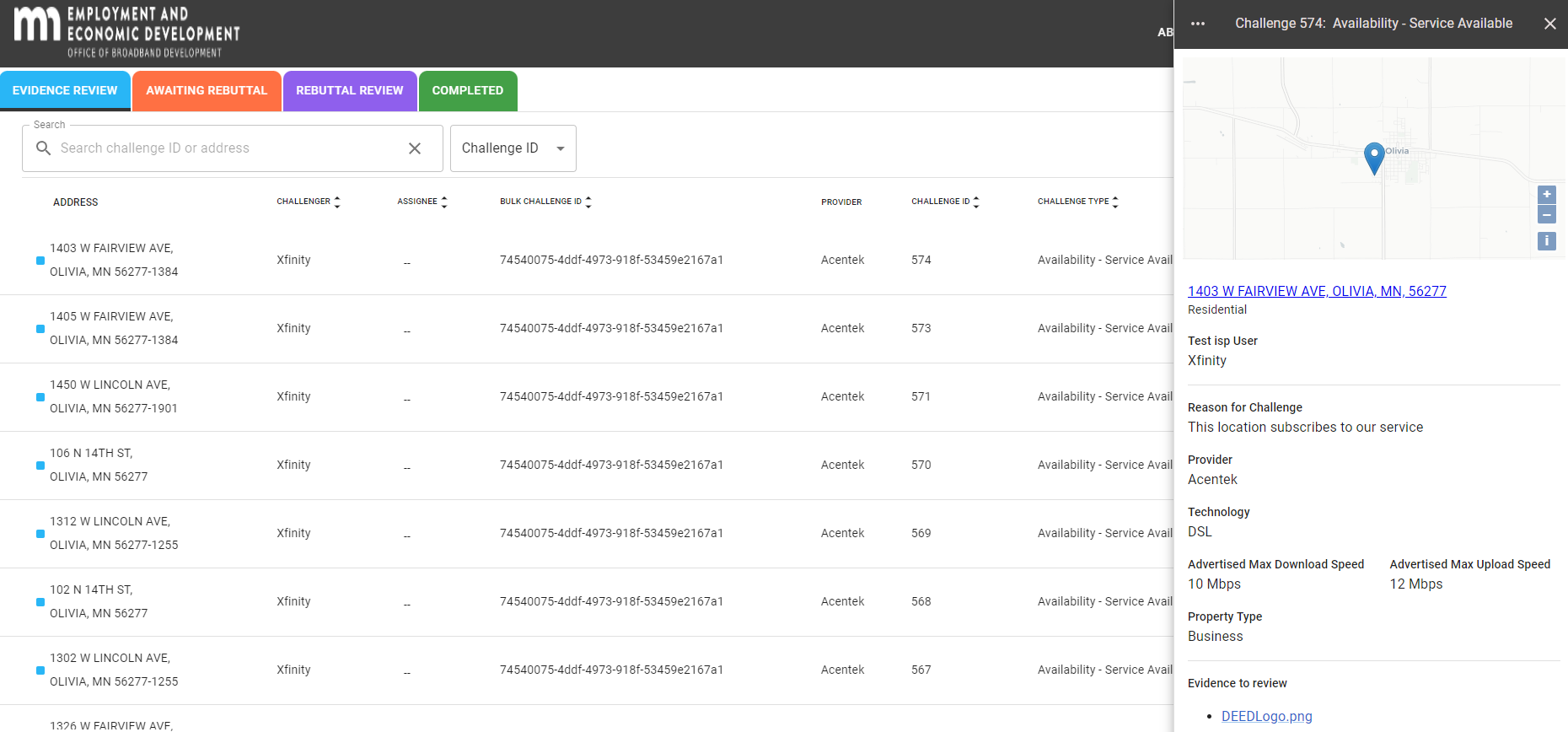 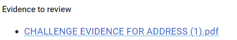 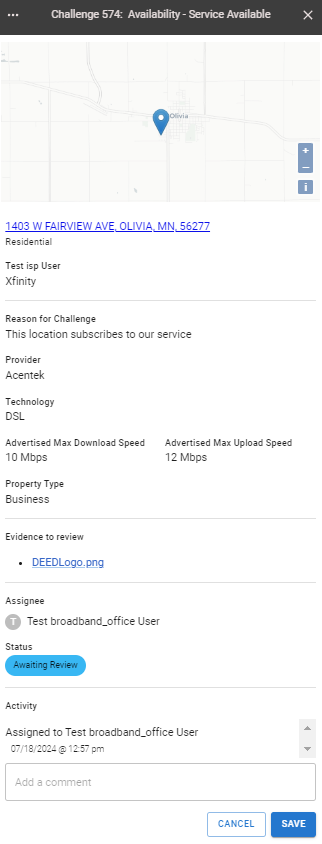 View challenge details such as address, location, challenger, challenged provider, and property information.
Download evidence for every challenge.
Assign reviewers in your organization. ​
View each challenge's current status.
Leave comments for other reviewers and follow comment history attached to the challenge.
Accept or Reject challenges based on evidence:
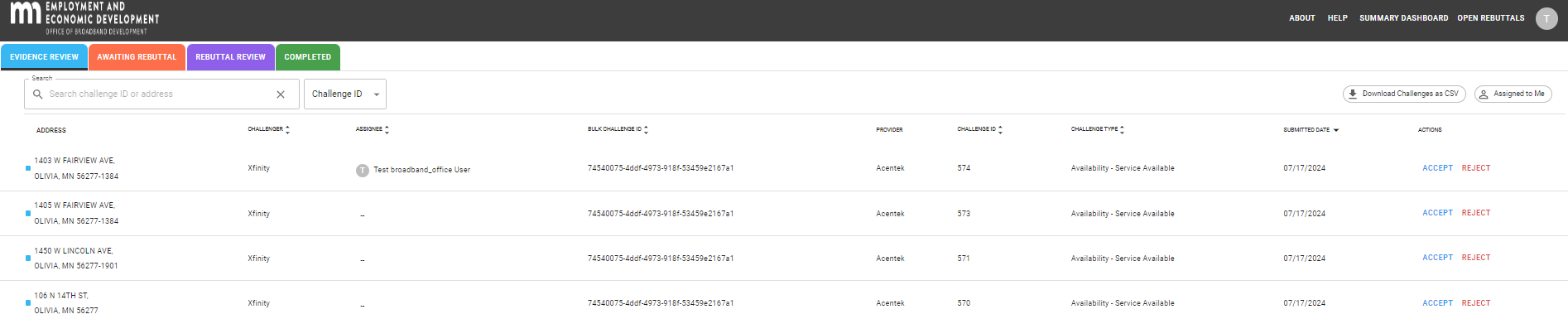 Reject a challenge and will ask you to state the reason for rejection before being moved to 'Completed' with a Challenge Status of 'Evidence Rejected'. This challenge's lifecycle is over, as it has been rejected.
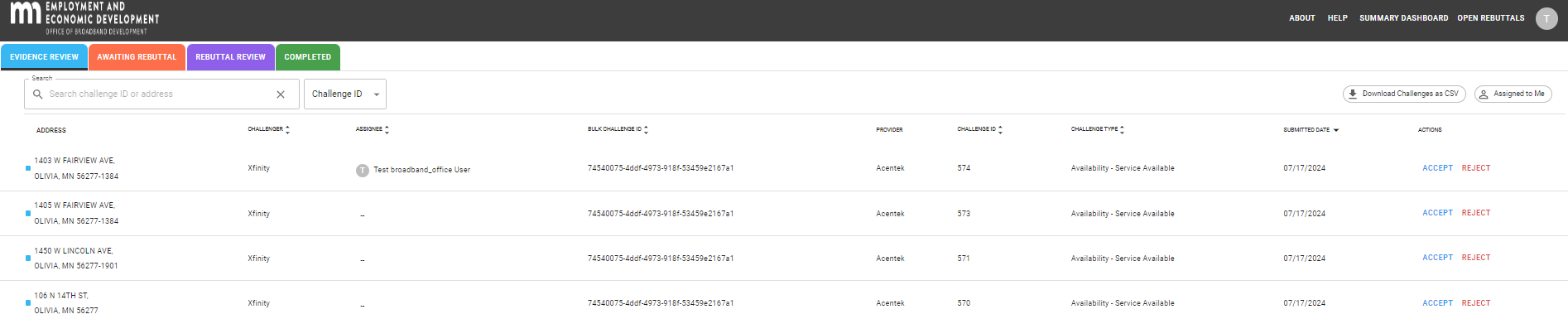 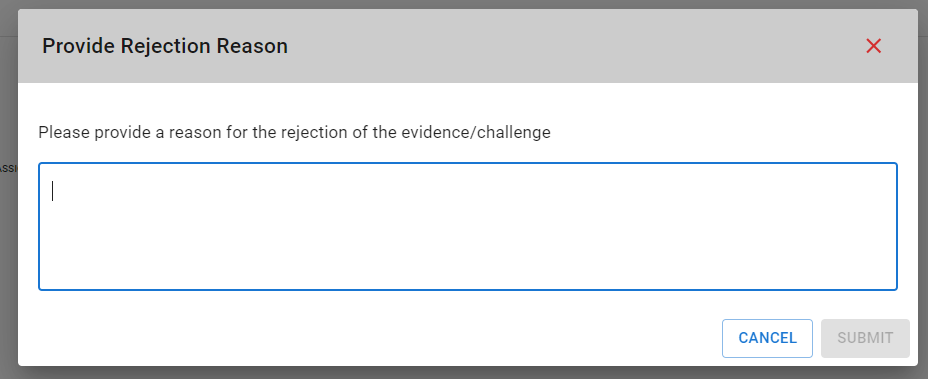 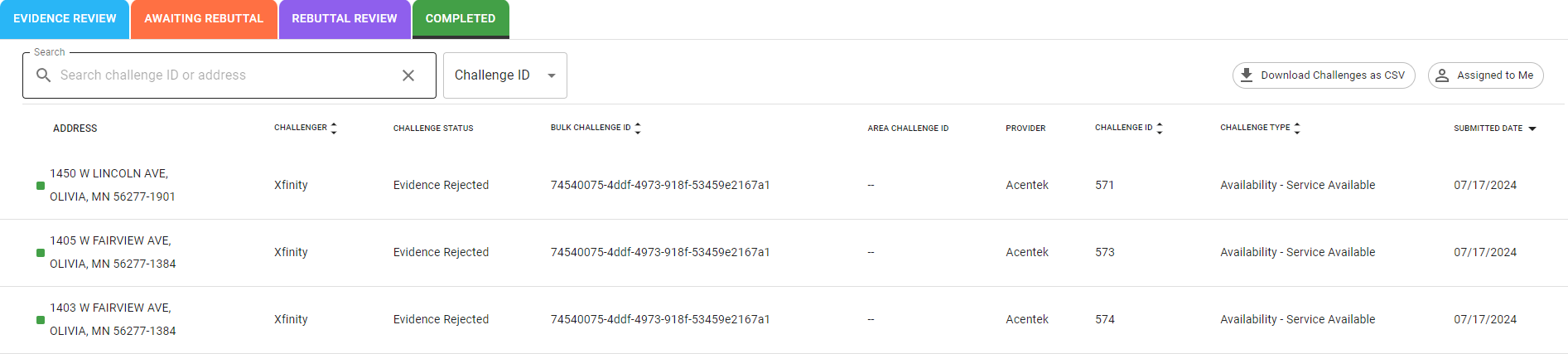 Accept a challenge and will be moved to 'Awaiting Rebuttal.' The challenge will remain here until a registered user submits a rebuttal or until the challenge phase is over.
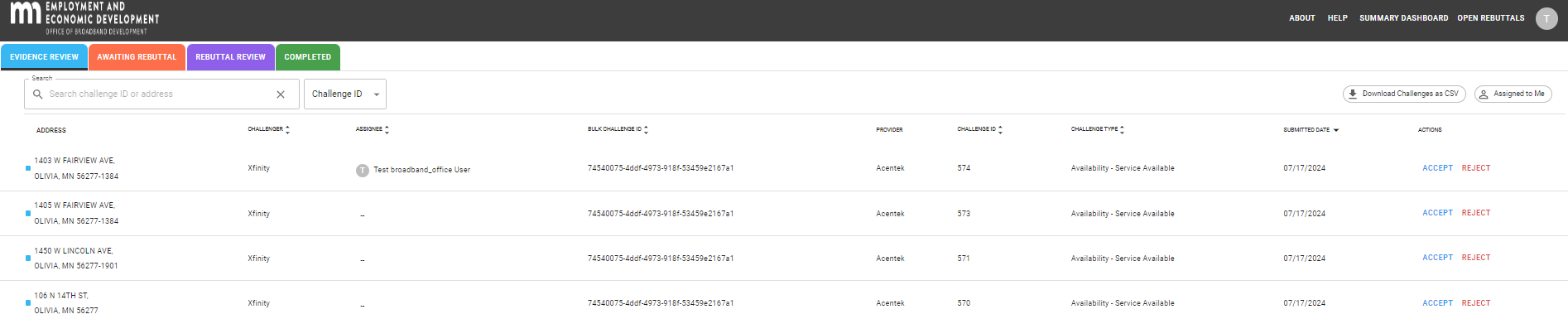 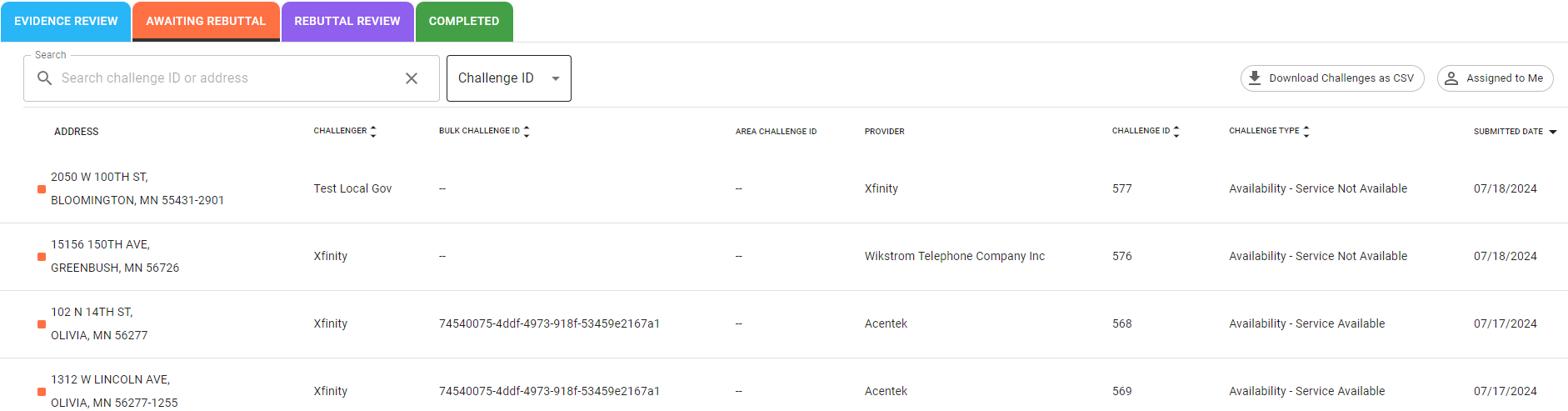 Rebuttals
If a user submits a rebuttal, the challenge will be moved to the 'Rebuttal Review' section.
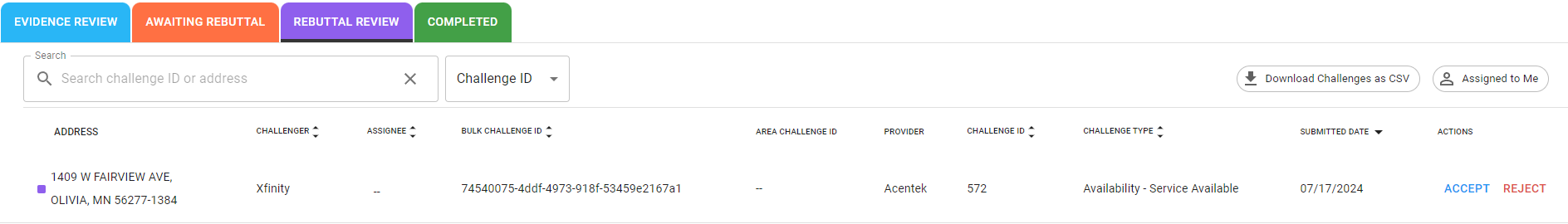 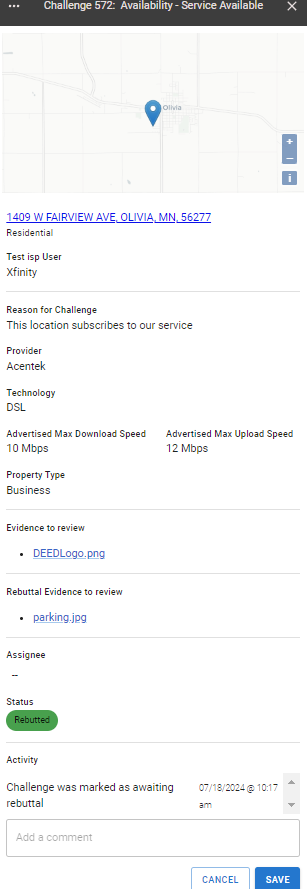 Select the challenge to view more information on the challenge and rebuttal.
Download evidence for the rebuttal.
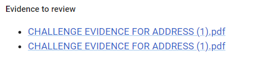 Accept or Reject the challenges and they will be moved to 'Completed'.
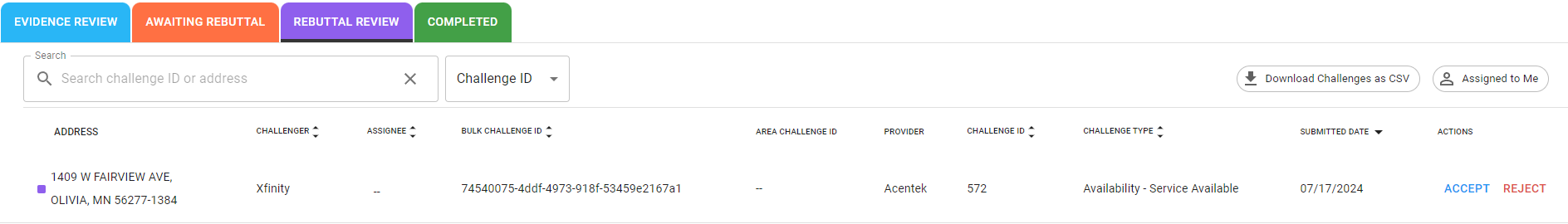 This is the end of the challenge's life cycle! The final status will be shown here for users.
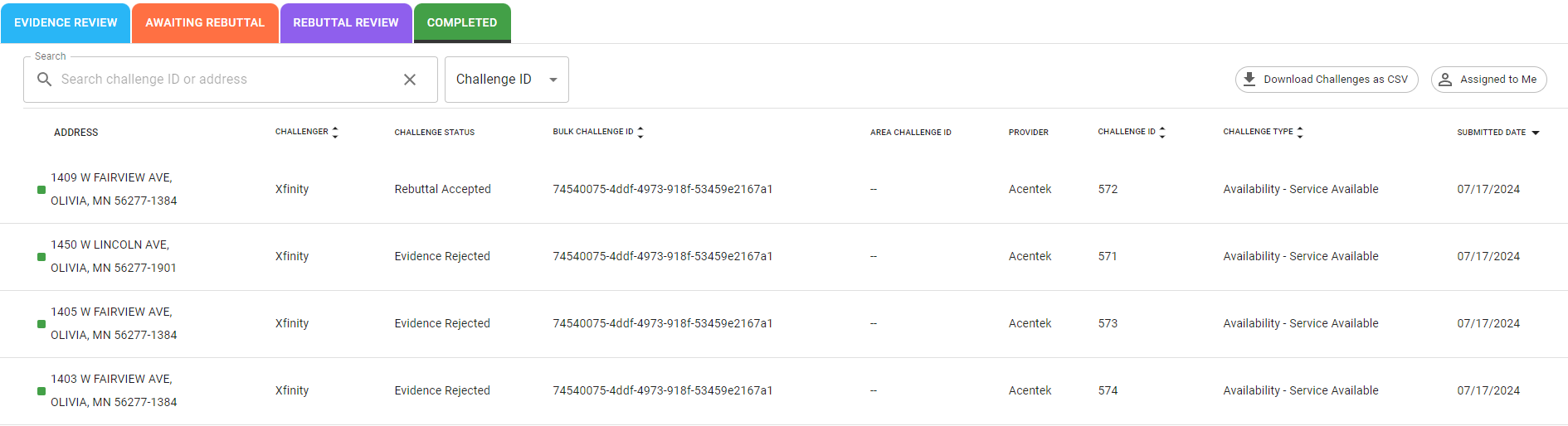